Crisis
4
1848–1877
1850
Compromise of 1850
1857
Dred Scott decision
1854
Kansas-Nebraska Act
1860
Election of Abraham Lincoln; South Carolina secedes
1859
John Brown’s raid on Harpers Ferry
1849
California gold rush
1850
1855
1860
1861
Firing on Fort Sumter
1866
Military Reconstruction Act
1863
Emancipation Proclamation takes effect
1868
Impeachment of Andrew Johnson
1865
Surrender at Appomattox; Lincoln assassinated
1877
Compromise of 1877
1865
1870
1875
A House Dividing(1848–1861)
13
How was the slavery issue handled in the newly acquired American territories?
What political events set the stage for the Civil War?
What actions left the United States in a state of crisis by 1860?
The 1850s was perhaps America’s most decisive decade since nationhood, the 1860s its most divisive.
What were three positions regarding slavery in the American territories?
How did the gold rush influence sectional divisions during this period?
What conflicts preceded the start of the Civil War?
Controversy
Wilmot Proviso
David Wilmot was a Democratic representative from PA
Prohibit slavery in any territory acquired from Mexico
Defeated multiple times in the Senate
Controversy
Calhoun Resolutions
Southern view of the status of slavery in the territories
Neither Congress nor the territorial legislatures could prohibit slavery
Only a state could prohibit slavery within its borders
Controversy
Popular Sovereignty 
The residents of a territory should decide the status of slavery in their territory
Favored primarily by Democrats
Lewis Cass, Stephen Douglas
Controversy
Election of 1848
Democrats nominated Lewis Cass
Champion of popular sovereignty
Whigs nominated Zachary Taylor
Slaveholder from Mississippi
Avoided the adoption of a platform
Controversy
Free-Soilers and antislavery groups formed the Free-Soil Party
Supported the Wilmot Proviso
Nominated Martin Van Buren
Taylor won a narrow victory
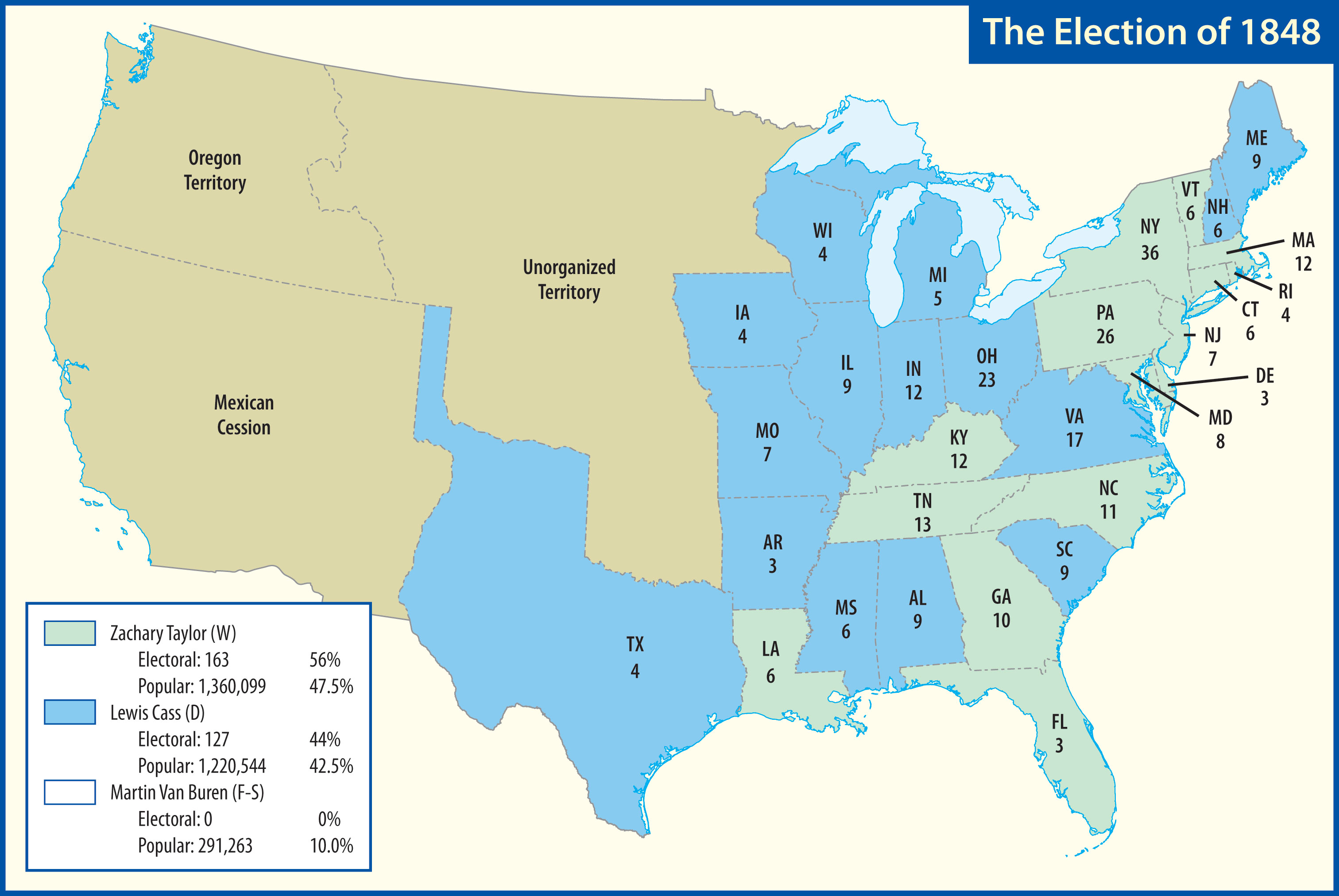 Controversy
California Gold Rush
John Sutter
Gold was discovered in 1848
Tens of thousands of men came to California in 1849
“Forty-niners”
Controversy
They came by various routes
Only a few ever became wealthy
Few of the prospectors ever left California
Controversy
Statehood Question
California organized a government, wrote a constitution, and applied for statehood
Opposed by southerners
Controversy
Compromise of 1850
Henry Clay formulated a compromise
To the North:
California admitted as a free state
Slave trade abolished in DC
Controversy
To the South:
New fugitive slave law
Protection of slavery in DC
Organization of New Mexico and Utah Territories
Popular sovereignty in those territories
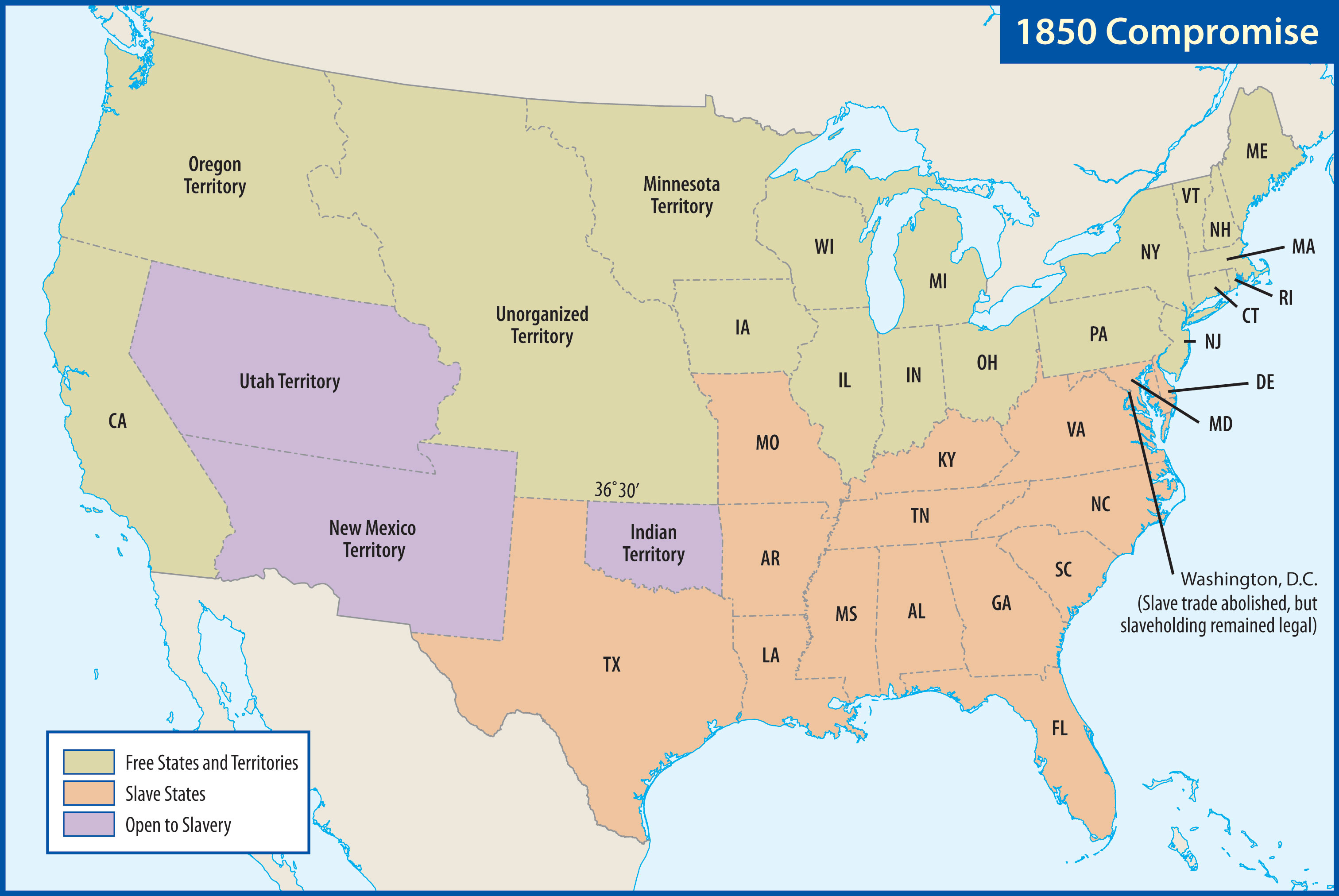 Controversy
Calhoun presented a speech
Argued that southern states might secede
Webster gave a speech
Favored the union and compromise
Abolitionists railed on him
Millard Fillmore, who favored the Compromise of 1850, became president after the death of Zachary Taylor, who was critical of the Compromise.
Controversy
Sectional Strains
The Election of 1852
Franklin Pierce (Democrat)
Favored the Compromise
Winfield Scott (Whig)
Pierce won a lopsided victory
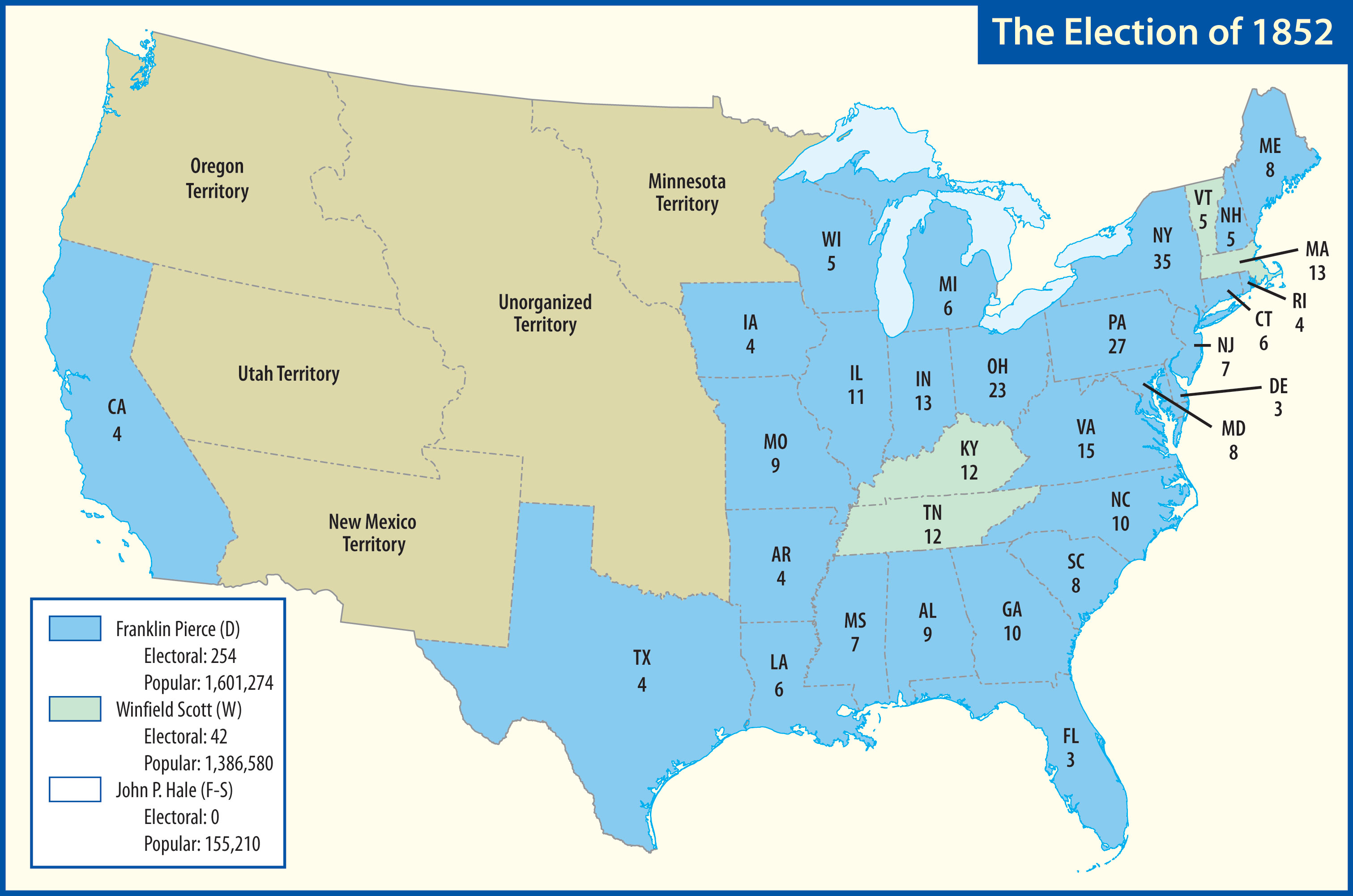 Controversy
Fugitive Slave Act
Opposed in the North
Turned public opinion in the North
Many were now verbally attacking the South itself as an evil culture
Fire-Eaters in the South were advocating secession
What was the impact of the Kansas-Nebraska Act?
What were the political positions of the Whig, Know-Nothing, Republican, and Democratic parties?
What events led to the rise of the term “Bleeding Kansas”?
What was the impact of the Dred Scott decision?
Conflict
Kansas-Nebraska Act
Stephen A. Douglas
Desire for a railroad running west from IL
Organization of KS and NE Territories
Popular sovereignty in those territories
Repeal of provision of 1820 Compromise banning slavery north of 36°30′
Conflict
Northern Democrats and southerners were able to pass the bill
Southerners were pleased that it expanded slavery
People in the North and West were outraged
Democrats suffered in the next election
Conflict
Collapse of the Whigs
Weakened in 1852, destroyed by the Kansas-Nebraska Act
Southern Whigs supported the Act
Northern Whigs opposed the Act
Conflict
The Know-Nothings
Arose in reaction to increased immigration
Won big gains in 1854 in both Congress and state legislatures
They were a passing fad
Conflict
The Republicans
A generally “antislavery party”
Attracted abolitionists and Free-Soilers
Many Know-Nothings joined
Adopted many pro-business, nationalistic Whig ideas
Nonexistent in the South
Conflict
Election of 1856
The Republicans nominated John C. Frémont
The Democrats nominated James Buchanan
The Know-Nothings nominated Millard Fillmore
James Buchanan seemed like an ideal candidate to many people.
He won a plurality of popular votes and a majority of the Electoral College.
Conflict
“Bleeding Kansas”
Slavery would be decided by popular sovereignty there
Proslavery and antislavery advocates streamed into the territory
Savage fighting occurred
Conflict
Lawrence
An army of “border ruffians” attacked the town of Lawrence
One man died
The town was burned, looted, and destroyed
“Sack of Lawrence”
Conflict
Sumner-Brooks Episode
Sumner spent two days attacking colleagues who supported slavery
Especially Senator Andrew Butler (SC)
Preston Brooks, Butler’s cousin, beat Sumner with his cane
Many Southerners praised Brooks
Conflict
Pottawatomie Massacre
John Brown
Revenge for the Sack of Lawrence
Five men were killed
Brown was never arrested or tried
Many abolitionists praised Brown
Conflict
The Dred Scott Decision
Scott sought his freedom
Chief Justice Roger Taneyruled that a slave is not a citizen and has no right to sue
“[Black men] had no rights which the white man was bound to respect.”
Roger Taney in the Dred Scott Decision
Conflict
Taney also ruled the Missouri Compromise unconstitutional
Slavery was now theoreticallylegal in all territories
The decision caused animosity to grow
Conflict
Lincoln-Douglas Debates
Douglas: Freeport Doctrine
A territory could still prohibit slavery
Douglas opposed Buchananon whether Kansas should bethe next slave state
Kansans overwhelmingly rejected the proposed pro-slavery Constitution.
Kansas would not become a state until 1861.
Conflict
Abraham Lincoln
Grew up in frontier poverty
Moved to Illinois
Became interested in politics
Served in the state legislature and one term in Congress
Conflict
Believed that slavery was wrong
“All men are created equal”
Believed the federal government had no right to interfere with slavery where it already existed
Condemned popular sovereignty
Aroused by the Kansas-Nebraska Act
Conflict
The Debates
Seven debates
Douglas promoted popularsovereignty
Lincoln stated that slaverywas immoral and must notbe expanded
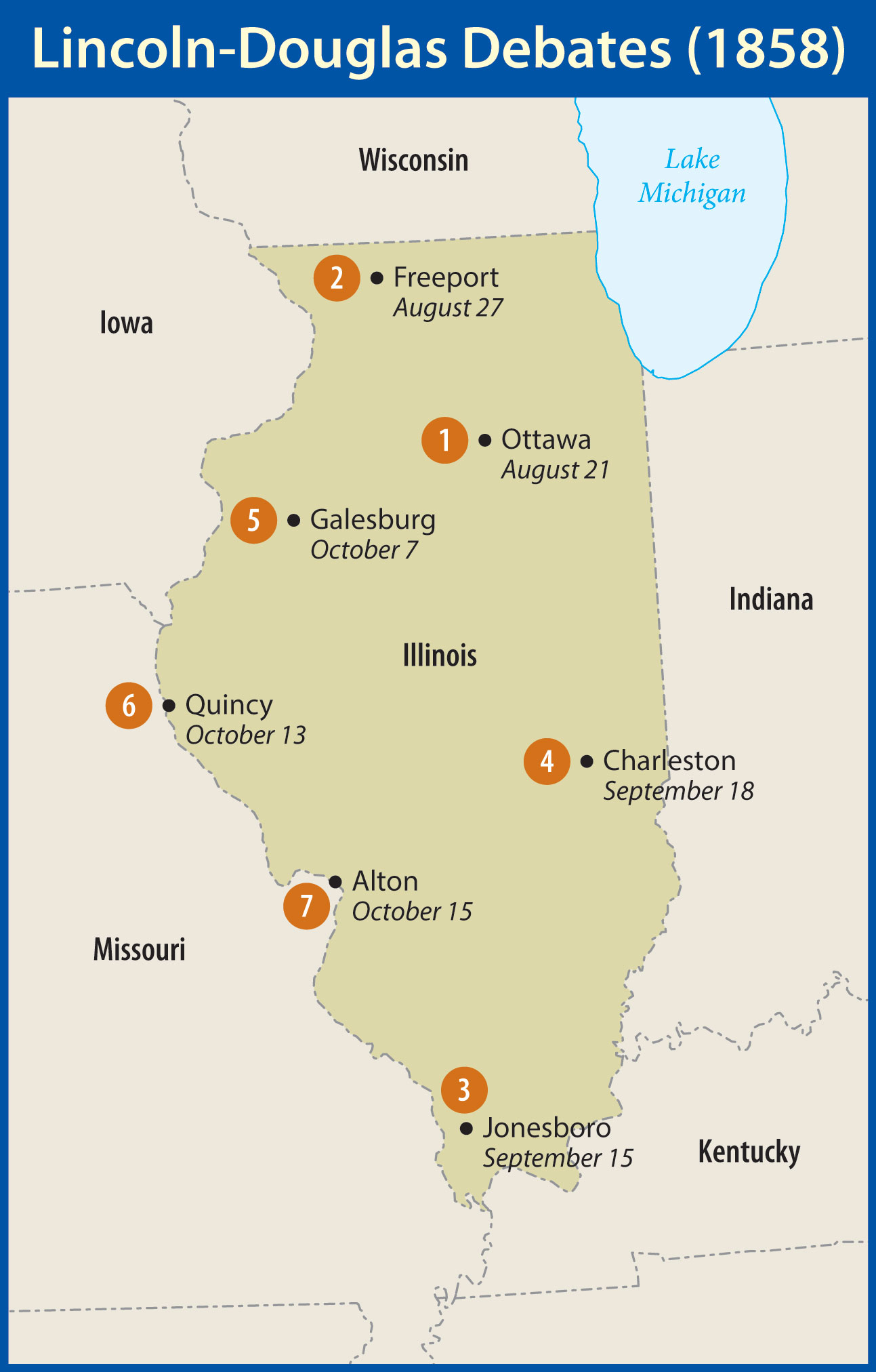 “The real issue in this controversy . . . is the sentiment on the part of one class that looks upon the institution of slavery as a wrong, and of another class that does not look upon it as a wrong.”
Abraham Lincoln
When the state legislature chose a senator, Douglas won the close election and continued to serve in the Senate.
How did John Brown’s raid affect sectional strife?
What were some of the unusual aspects of the 1860 election?
What were arguments for and against secession?
Crisis
John Brown’s Raid
Planned to start a slave revolt in the South
Had well-placed supporters
Crisis
Raid on Harpers Ferry
Attacked the federal arsenal
Quickly surrounded
Colonel Robert E. Lee and others captured Brown and his gang
Several were killed on both sides
Crisis
Aftermath
Southerners and manyRepublicans looked forwardto his punishment
Excessive mourning in theNorth
Northern voices of moderation were not being heard in the South.
Many Southerners feared what would happen if a Republican became president.
The election of 1860 was probably the most critical contest in American politics.
Crisis
Democratic Division
The Charleston convention split over the platform
Both sectional factions reconvened later in Baltimore
Northern Democrats nominated Stephen Douglas (IL)
Crisis
Southern Democrats nominated Vice-President John C. Breckinridge (KY)
A group calling itself the Constitutional Union Party nominated John Bell (TN)
Concise platform
Democratic division virtually guaranteed Republican victory
Crisis
Lincoln’s Victory
Nominated at the Chicago convention
Coalition platform
Douglas made a nationwide tour
Lincoln won a plurality of the popular vote but a solid majority of the electoral vote
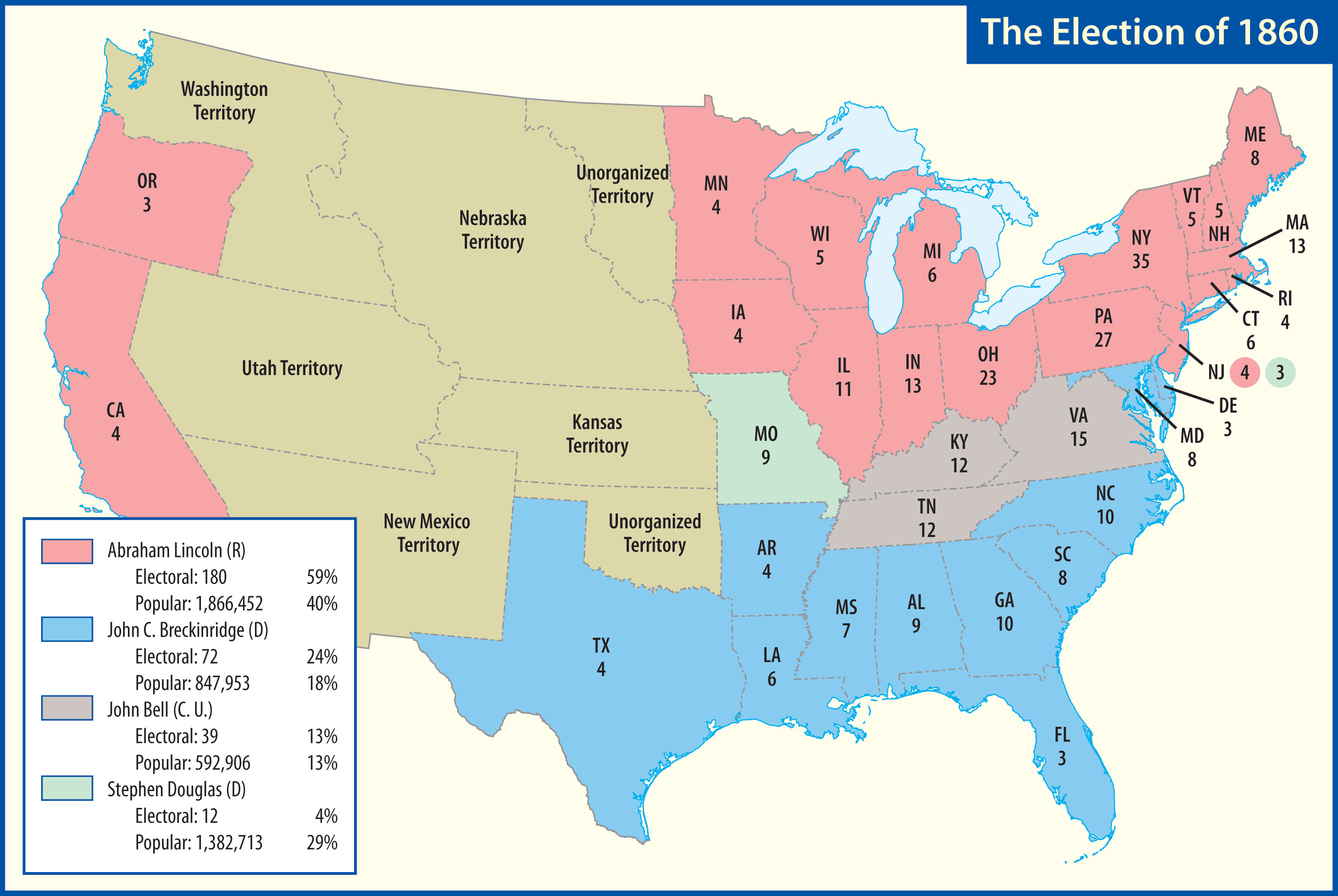 secede
the action of a state to leave the Union
Crisis
Secession
South Carolina unanimously approved an Ordinance of Secession
Six more Deep South states followed
Confederate States of America
Jefferson Davis elected president
Crisis
Attempts at Compromise
President Buchanan was indecisive
President-elect Lincoln refused to commit himself to any course of action
Senator John J. Crittenden proposed a series of constitutional amendments
These ultimately failed
Crisis
First Fire
Fort Sumter, in Charleston Harbor, remained under Union control
Lincoln became president
Sent supplies to Fort Sumter
He was opposed to surrendering the fort
Crisis
Confederate General Beauregard opened fire on Fort Sumter
Major Robert Andersonwas forced to surrender
Union troops werepermitted to leave
War had begun
Crisis
Lincoln called for soldiers
Four more states seceded
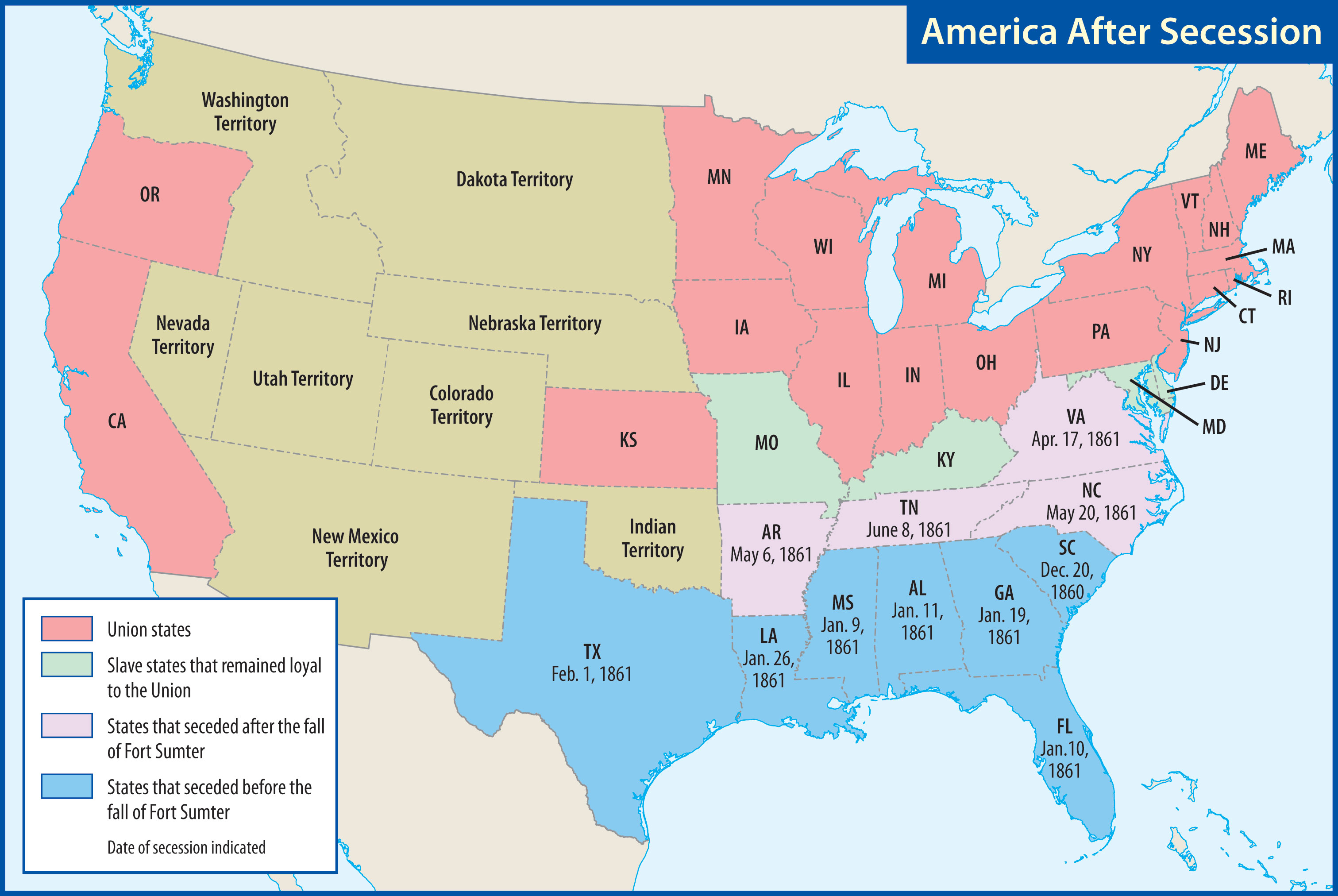 Xxx
Xxx